МИКРОПРОЦЕСОРНА ТЕХНИКА, Компютърни системи и технологии, ФКСУ
ЛЕКЦИЯ № 4

ПОСТОЯННИ ПАМЕТИ

ROM
MROM
PROM
EPROM
EEPROM
FLASH
доц. д-р  А. Тодоров, кат. Компютърни системи ФКСУ – ТУ  СОФИЯ
‹#›
МИКРОПРОЦЕСОРНА ТЕХНИКА, Компютърни системи и технологии, ФКСУ
ПОСТОЯННИ ПАМЕТИ (САМО ЗА ЧЕТЕНЕ – NVM)
READ-ONLY MEMORIES (ROM)

Общи характеристики:
  само за четене (MROM) или за четене и програмиране по специален начин (PROM, EPROM, EEPROM, Flash);
  енергонезависими;
  с произволен достъп:
 същата организация като RAM (pin to pin compatible);
 еднакво време за достъп до всеки ЗЕ;
  програмирането – по специален начин при производството им или от потребителя.
доц. д-р  А. Тодоров, кат. Компютърни системи ФКСУ – ТУ  СОФИЯ
‹#›
МИКРОПРОЦЕСОРНА ТЕХНИКА, Компютърни системи и технологии, ФКСУ
ПОСТОЯННИ ПАМЕТИ 
READ-ONLY MEMORIES (ROM)
  Съвместимост при включване на RAM/ROM
ADDR bus

DATA bus
доц. д-р  А. Тодоров, кат. Компютърни системи ФКСУ – ТУ  СОФИЯ
‹#›
SRAM
ROM
CS		   CS

  R/W
МИКРОПРОЦЕСОРНА ТЕХНИКА, Компютърни системи и технологии, ФКСУ
ПОСТОЯННИ ПАМЕТИ 
READ-ONLY MEMORIES (ROM)

Приложение:

  за съхранение на програми; старт-програми в PC (BIOS; монитори и др.);
  за реализация на големи таблици от данни (ТИ, т.нар. look-up tables);
  за реализация на логически функции (OR, NOR, AND, NAND) – ПЛМ (програмируеми логически матрици).
доц. д-р  А. Тодоров, кат. Компютърни системи ФКСУ – ТУ  СОФИЯ
‹#›
МИКРОПРОЦЕСОРНА ТЕХНИКА, Компютърни системи и технологии, ФКСУ
МАСКОВO ПРОГРАМИРАНИ ROM – MPROM
(MASK PROGRAMMABLE ROM)

Програмиране -  еднократно  в процеса на производство на схемата в завода (т.нар. semi-custom  ИС).
Начини за програмиране:
 чрез отделна маска при метализацията (ниска цена, относително голяма площ);
“channel-implant” – всеки транзистор се определя дали ще бъде с индуциран или с вграден канал;
 чрез задаване дебелината на окисния слой под гейта.
  преимущество – възможно най-ниска цена;
  основен недостатък – при грешка в маската за програмиране се отстранява цялата произведена  серия.

Реализация – с биполярна или MOS технология  (най-вече).
доц. д-р  А. Тодоров, кат. Компютърни системи ФКСУ – ТУ  СОФИЯ
‹#›
МИКРОПРОЦЕСОРНА ТЕХНИКА, Компютърни системи и технологии, ФКСУ
МАСКОВO ПРОГРАМИРАНИ ROM – MPROM
(MASK PROGRAMMABLE ROM)

Процес на програмиране – с 1 технологична операция. Големи серии (над 5000 бр.). Възможно най-малка заемана площ на ЗК.
Информацията за запис  се задава от поръчителя във вид на желания файл и нейната ТИ предварително.
доц. д-р  А. Тодоров, кат. Компютърни системи ФКСУ – ТУ  СОФИЯ
‹#›
Ri	    WL (АШ)



BL (ШД)
МИКРОПРОЦЕСОРНА ТЕХНИКА, Компютърни системи и технологии, ФКСУ
МАСКОВO ПРОГРАМИРАНИ ROM – MPROM
(MASK PROGRAMMABLE ROM)

Структура на МPROM с програмиране с “имплант”
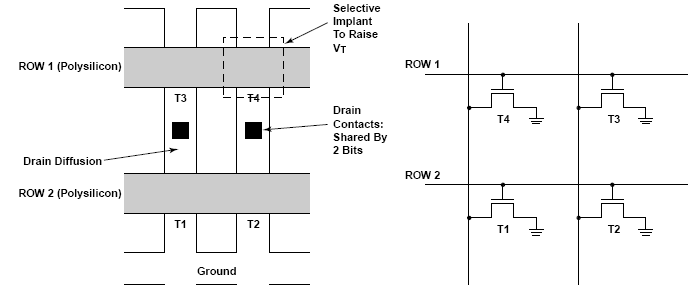 доц. д-р  А. Тодоров, кат. Компютърни системи ФКСУ – ТУ  СОФИЯ
‹#›
МИКРОПРОЦЕСОРНА ТЕХНИКА, Компютърни системи и технологии, ФКСУ
PROM – ПРОГРАМИРУЕМ ROM
(PROGRAMMABLE ROM)
Основни характеристики:
  Еднократно програмируеми от потребителя (клиента)  в производствени условия; 
  Структура – матрична решетка  (масив) от  “бушони ” (array of fuses) – NiCr, poly-Si, W връзка с възможност за прегаряне – т.нар. Burning ROM;
Процес на програмиране: 
  чрез устройство – Програматор.
   пропуска се ток с определена стойност,
   при което се прегаря жичката между АШ и 
   ШД (липса на връзка) или се оставя
   (наличие на връзка). Биполярни  (TTL).

   Програмирането – бавно (5 мин.).
   Високо бързодействие.
доц. д-р  А. Тодоров, кат. Компютърни системи ФКСУ – ТУ  СОФИЯ
‹#›
WL (АШ)



      BL (ШД)
МИКРОПРОЦЕСОРНА ТЕХНИКА, Компютърни системи и технологии, ФКСУ
PROM (PROGRAMMABLE ROM)
  програмиране – с ток (за разлика от EPROM);
  еднократно програмиране;
  биполярни PROM – защитени от радиоактивно  въздействие;
  високо бързодействие (до 1 ns);
  висока консумация.

  по-ниска консумация при
  SPROM (standby PROM).
доц. д-р  А. Тодоров, кат. Компютърни системи ФКСУ – ТУ  СОФИЯ
‹#›
Vcc


CS
Standby
PROM
МИКРОПРОЦЕСОРНА ТЕХНИКА, Компютърни системи и технологии, ФКСУ
PROM (PROGRAMMABLE ROM)
Структура с 4 бр. ЗК, (четене, програмиране),  блуждаещ ток
доц. д-р  А. Тодоров, кат. Компютърни системи ФКСУ – ТУ  СОФИЯ
‹#›
R1                             
		  1	 	         1

R2
		  1	 	        0

1 1
1 0 (1)
2
1
4
3
МИКРОПРОЦЕСОРНА ТЕХНИКА, Компютърни системи и технологии, ФКСУ
PROM (PROGRAMMABLE  ROM)
Приложение на PROM:
 при реализация на сложни Логически Функции  – пример: КП (BCD → ASCII, (BCD → 7-сегм. и др.);.




 за реализация на времеви
    последователности
 съхранение на програми, в
      апаратура в големи серии.
доц. д-р  А. Тодоров, кат. Компютърни системи ФКСУ – ТУ  СОФИЯ
‹#›
а


BCD				       g
КП
D7 	      D0






А9
А0
БР.
PROM
(1K x 8)
ТГ
МИКРОПРОЦЕСОРНА ТЕХНИКА, Компютърни системи и технологии, ФКСУ
ЕPROM – ЕЛЕКТРИЧЕСКИ ПРОГРАМИРУЕМ ROM (ELECTRICALLY PROGRAMMABLE ROM)
  вид ROM, Енергонезависима памет (non-volatile memory);
  представлява масив от MOS транзистори с плаващ гейт  
  (floating gate transistors) – т.нар. UVEPROM;
 програмиране с по-високо от захр.напрежение;
 изтриване – чрез облъчване с ултравиолетова UV светлина с определена дължина на вълната (w=253 nm), за определено време
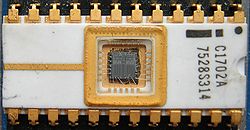 доц. д-р  А. Тодоров, кат. Компютърни системи ФКСУ – ТУ  СОФИЯ
‹#›
МИКРОПРОЦЕСОРНА ТЕХНИКА, Компютърни системи и технологии, ФКСУ
ЕPROM – ЕЛЕКТРИЧЕСКИ ПРОГРАМИРУЕМ ROM (ELECTRICALLY PROGRAMMABLE ROM)
Структура на MOS транзистор с плаващ гейт                (floating gate transistor)
 poly-Si на 1-во ниво (плаващ гейт, FG);
 poly-Si на 2-ро ниво (контролен гейт, CG);

Програмиране – чрез 
механизъм “hot injection” 
(CHE-channel hot el. injection);
Високо напрежение между
G и D, импулс към избрания  G.
доц. д-р  А. Тодоров, кат. Компютърни системи ФКСУ – ТУ  СОФИЯ
‹#›
Vpp
Si2O



                 подложка Р-тип
n+		  n+
МИКРОПРОЦЕСОРНА ТЕХНИКА, Компютърни системи и технологии, ФКСУ
ЕPROM – ЕЛЕКТРИЧЕСКИ ПРОГРАМИРУЕМ ROM (ELECTRICALLY PROGRAMMABLE ROM)
Прагови напрежения – floating gate транзистор:

  при липса на електрони
 под гейта VTCG=VТ0 (прибл.1V);

 (изтрита - логическа 1).

  при наличие на електрони
 VTCG=VТ0 – QF/CG (прибл. 8V)
 (програмирана - логическа 0).
.
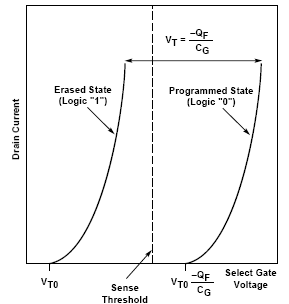 доц. д-р  А. Тодоров, кат. Компютърни системи ФКСУ – ТУ  СОФИЯ
‹#›
МИКРОПРОЦЕСОРНА ТЕХНИКА, Компютърни системи и технологии, ФКСУ
по-висока плътност на ЗК от PROM (само 1 транзистор, без fuse);
  по-високo бързодействие;
  Напълно съвместими със SRAM   Аi                                                  								 Di
  относително висока цена –
   керамичен корпус, кварцов 
     прозорец;




  невъзможност за селективно изтриване.
Vcc
доц. д-р  А. Тодоров, кат. Компютърни системи ФКСУ – ТУ  СОФИЯ
‹#›
CS   ОE   VPP     PGM
МИКРОПРОЦЕСОРНА ТЕХНИКА, Компютърни системи и технологии, ФКСУ
ЕPROM – ЕЛЕКТРИЧЕСКИ ПРОГРАМИРУЕМ ROM (ELECTRICALLY PROGRAMMABLE ROM)

Режими на работа:
 нормални: неизбрана, четене, standby
  изтриване (UV светлина);  N.B. Първоначално изтриване – няколко min
  програмиране (запис).
  четене 

  τacc  близко до това
на  ROM и SRAM 
(няколко ns) – директна
работа с  честотата на
процесора.
ADDR    

CS	

OE      

DQ
Data output
доц. д-р  А. Тодоров, кат. Компютърни системи ФКСУ – ТУ  СОФИЯ
‹#›
VALID DATA
τac=5-50ns
МИКРОПРОЦЕСОРНА ТЕХНИКА, Компютърни системи и технологии, ФКСУ
ЕPROM – ЕЛЕКТРИЧЕСКИ ПРОГРАМИРУЕМ ROM (ELECTRICALLY PROGRAMMABLE ROM)

  запис (програмиране) – 
Отн. бавен  х 100ns,
Адресира се цял байт;

PGM – TTL съвместим

Vpp напр. за програмиране
(27V, 24V, 12.6V)

  изтриване → цялата
памет   с UV-светлина
доц. д-р  А. Тодоров, кат. Компютърни системи ФКСУ – ТУ  СОФИЯ
‹#›
τW	          τR
ADDR    

CS	

Vpp     


DQ


PGM
DATA OUT
DATA IN
τac
100 ms  … 3µs
МИКРОПРОЦЕСОРНА ТЕХНИКА, Компютърни системи и технологии, ФКСУ
ЕPROM – ЕЛЕКТРИЧЕСКИ ПРОГРАМИРУЕМ ROM (ELECTRICALLY PROGRAMMABLE ROM)

  при изтриване с UV светлина - изтрива се цялата памет !!! 

  OTP-EPROM (one-time programmable ROM) за еднократно програмиране – в апаратура, произвеждана  в малки серии (без прозорче  - в пластмасов корпус). OTP-EPROM – при нужда се изтриват с радиоактивни α-лъчи).

  “интелигентни” алгоритми – информацията се подава на порции за ускоряване на записа. 

  Всеки производител на EPROM определя алгоритъма (режима) на запис !!! 

  Приложение – за запис на програми  в ЕМК (относително честа   промяна).
доц. д-р  А. Тодоров, кат. Компютърни системи ФКСУ – ТУ  СОФИЯ
‹#›
МИКРОПРОЦЕСОРНА ТЕХНИКА, Компютърни системи и технологии, ФКСУ
ЕPROM – ЕЛЕКТРИЧЕСКИ ПРОГРАМИРУЕМ ROM (ELECTRICALLY PROGRAMMABLE ROM)

EPROM - NOR структура, микроелектронна реализация
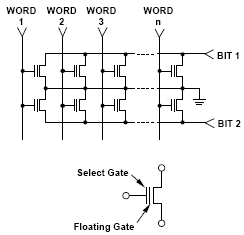 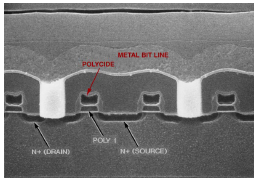 доц. д-р  А. Тодоров, кат. Компютърни системи ФКСУ – ТУ  СОФИЯ
‹#›
МИКРОПРОЦЕСОРНА ТЕХНИКА, Компютърни системи и технологии, ФКСУ
ЕЕPROM / Е2PROM – (ELECTRICALLY ERASABLE PROGRAMMABLE ROM)

Поява – поради необходимост от многократен запис на паметта, вградена в  микрокомпютъра;

Възможност на EPROM за запис на порции от паметта, възможност за on-board програмиране.

  Вътрешно генериран импулс при програмиране – само 1 захранващо напрежение
  Изтриване/запис - байт по байт: върху стария байт се записва нов байт информация!
доц. д-р  А. Тодоров, кат. Компютърни системи ФКСУ – ТУ  СОФИЯ
‹#›
МИКРОПРОЦЕСОРНА ТЕХНИКА, Компютърни системи и технологии, ФКСУ
ЕЕPROM / Е2PROM – (ELECTRICALLY ERASABLE PROGRAMMABLE ROM)

Разлика между EPROM и EEPROM:

   Наличие на допълнителни структури в ЕЕРRОМ за пренос на електрони от и към FG при прилагане на високо напрежение – допълнителен селектиращ транзистор (2-транзисторна клетка);

  EEPROM използва механизма Fowler-Nordheim (F-N) тунелен пренос на електрони (от планарния слой или от poly-Si) – клетки тип FLOTOX, FETMOS и др.
доц. д-р  А. Тодоров, кат. Компютърни системи ФКСУ – ТУ  СОФИЯ
‹#›
МИКРОПРОЦЕСОРНА ТЕХНИКА, Компютърни системи и технологии, ФКСУ
ЕЕPROM / Е2PROM – (ELECTRICALLY ERASABLE PROGRAMMABLE ROM) РЕЖИМИ НА РАБОТА, ЗЕ
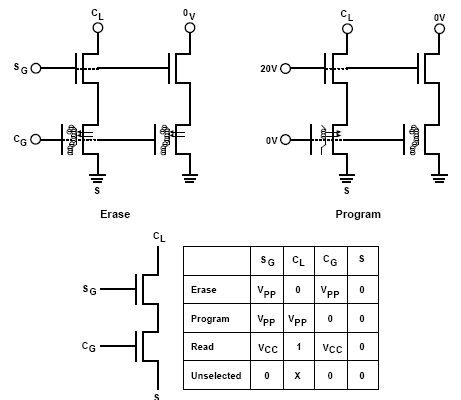 доц. д-р  А. Тодоров, кат. Компютърни системи ФКСУ – ТУ  СОФИЯ
‹#›
МИКРОПРОЦЕСОРНА ТЕХНИКА, Компютърни системи и технологии, ФКСУ
ЕЕPROM / Е2PROM
(ELECTRICALLY ERASABLE PROGRAMMABLE ROM)
	Блокова схема             Приложение:
 за запис на технологични
Програми и параметри;
НЕ за програми в ЕМК.
Съвременно състояние: 
					Hitachi (1Mbit)
 L= 0.6 µm, площ на ЗЕ→22,5µm2,
oбща площ на чипа → 51mm2
A0
A1
…


A11
E2PROM
4K x 8
(4KB)
D0
D1
…
D7
доц. д-р  А. Тодоров, кат. Компютърни системи ФКСУ – ТУ  СОФИЯ
‹#›
CS      WE
МИКРОПРОЦЕСОРНА ТЕХНИКА, Компютърни системи и технологии, ФКСУ
FLASH ПАМЕТИ (FLASH ROM)

Особености:
  блоково програмиране/изтриване и индивидуален  със  запис до конкретна ЗК;
  изтриване – програмно чрез F-N тунелиране;
  програмиране –програмно чрез F-N тунелиране или CHE механизъм.

Разлики в ЗК: 
  по-тънък слой на SiO2 под FG (100 Å);
  по-дълбока област на сорса → за ускоряване   
    процеса на изтриване (тунелиране на електрони      от FG);
доц. д-р  А. Тодоров, кат. Компютърни системи ФКСУ – ТУ  СОФИЯ
‹#›
МИКРОПРОЦЕСОРНА ТЕХНИКА, Компютърни системи и технологии, ФКСУ
FLASH ПАМЕТИ (FLASH ROM)

Опасност при Flash ROM – евентуална промяна в дадена зона (portion disturbance) докато се записва в друга. Липсва селектиращ транзистор (Степен на интеграция ↑)

Предимство – напълно CMOS технология с допълнителни процеси за FG (до и под 0.18µm) – постигане на висока СИ!
доц. д-р  А. Тодоров, кат. Компютърни системи ФКСУ – ТУ  СОФИЯ
‹#›
МИКРОПРОЦЕСОРНА ТЕХНИКА, Компютърни системи и технологии, ФКСУ
FLASH ПАМЕТИ (FLASH ROM)

Реализация на структурно ниво:
  Boot block (Sector erased) Flash - изтриване на сектори от 4КB до 128KB (16KB boot block – сигурност!);
  Bulk erased Flash - изтрива се целия Flash.
Операциите четене и запис – на принципа на непосредствен по байтов достъп.

Съвременни FLASH архитектури – имат включен КА за автоматизация на WRITE и ERASE операциите. 

Първите FLASH-софтуерно управление на операциите.
доц. д-р  А. Тодоров, кат. Компютърни системи ФКСУ – ТУ  СОФИЯ
‹#›
МИКРОПРОЦЕСОРНА ТЕХНИКА, Компютърни системи и технологии, ФКСУ
FLASH ПАМЕТИ (FLASH ROM)

Запис:  CHE → Vpp=12V към CG, образуване на инверсна зона в р-подложката, напр.на D се ↑ до около 6V, S към маса. Електроните преодоляват бариерата на слоя SiO2 и се разполагат върху FG;
Изтриване – чрез F-N тунелиране се премахва заряда от FG. S→ към високо напрежение (Vpp=12V), CG към маса, D – свободен.
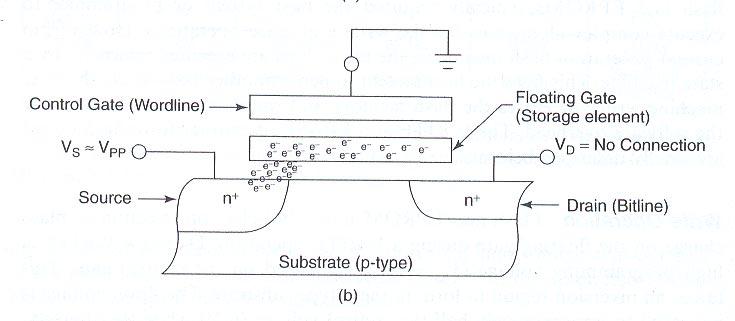 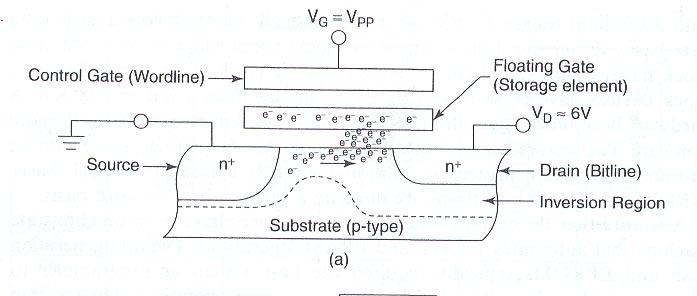 доц. д-р  А. Тодоров, кат. Компютърни системи ФКСУ – ТУ  СОФИЯ
‹#›
МИКРОПРОЦЕСОРНА ТЕХНИКА, Компютърни системи и технологии, ФКСУ
FLASH ПАМЕТИ (FLASH ROM)
Архитектури на FLASH памети
  NOR-базирани – за приложения с големи масиви данни – при клетъчни телефони и мобилни PC (добра плътност, ниска консумация, бързодействие). 
Пример – Intel Dual-plane Flash 32-Mbit (основно за мобилни телефони и други embedded приложения). FDI_2.5 (flash data integrator) – софтуерен мениджър за работа в реално време. Използва dual-bank подход (процесорът чете инструкции докато Flash извършва запис/изтриване; Същият подход – от STMicroelectronics за 32Mb (2Mb x 16 bits) – М59DR032 – Vcc=1.8V (τacc=100ns); 
  NAND-базирани – за масови приложни продукти и данни (memory cards, твърди дискове) – по-малка ЗК, малко време за сериен достъп.
доц. д-р  А. Тодоров, кат. Компютърни системи ФКСУ – ТУ  СОФИЯ
‹#›
МИКРОПРОЦЕСОРНА ТЕХНИКА, Компютърни системи и технологии, ФКСУ
FLASH ПАМЕТИ (FLASH ROM)
Практически aрхитектури – технологии, структура, комерсиални решения
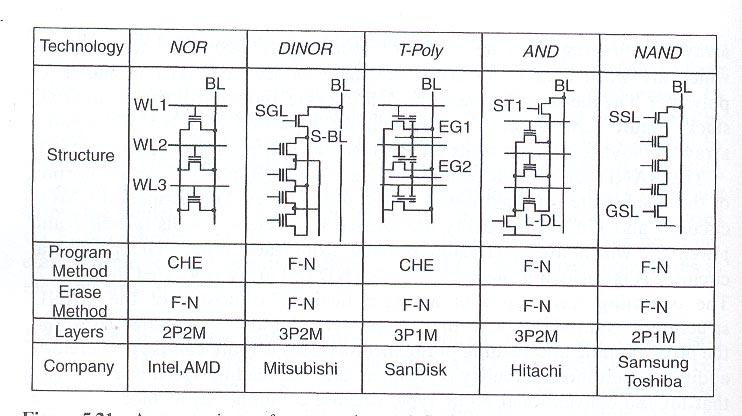 доц. д-р  А. Тодоров, кат. Компютърни системи ФКСУ – ТУ  СОФИЯ
‹#›
МИКРОПРОЦЕСОРНА ТЕХНИКА, Компютърни системи и технологии, ФКСУ
FLASH ПАМЕТИ (FLASH ROM)
NOR и NAND aрхитектури – ME реализация
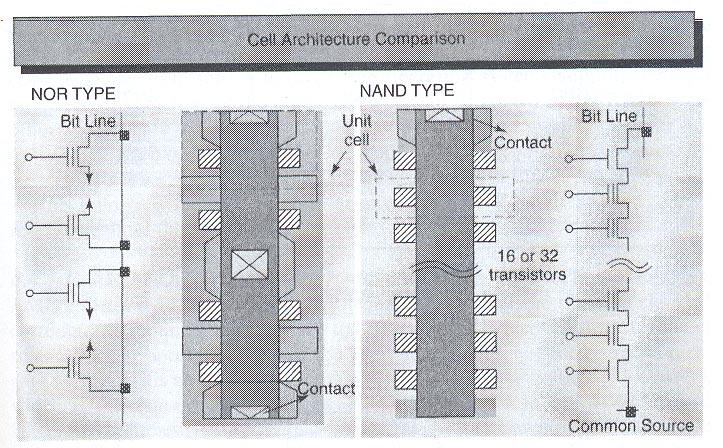 доц. д-р  А. Тодоров, кат. Компютърни системи ФКСУ – ТУ  СОФИЯ
‹#›
МИКРОПРОЦЕСОРНА ТЕХНИКА, Компютърни системи и технологии, ФКСУ
КРАЙ НА ЛЕКЦИЯТА
доц. д-р  А. Тодоров, кат. Компютърни системи ФКСУ – ТУ  СОФИЯ
‹#›